Обучение дошкольников ориентировке в пространстве в ходе проведения режимных процессов
Работу выполнил(а): воспитатель Шагарова Ирина ВикторовнаМБДОУ  КРОМСКОГО РАЙОНА ОРЛОВСКОЙ ОБЛАСТИ «Детский сад №1» 


.
Объект исследования: процесс формирования элементарных математических представлений у детей дошкольного возраста.Предмет исследования: методы обучения ориентировке в пространстве в ходе организации режимных процессов.Цель исследования: изучить возможности использования режимных процессов для организации обучения дошкольников ориентировке в пространстве.Задачи исследования: 1. Изучить педагогическую и методическую литературу по проблеме исследования.2. Рассмотреть особенности работы по ориентировке в пространстве с детьми среднего дошкольного возраста.3. Составить перспективный план работы по обучению ориентировке в пространстве в режимных процессах на месяц и апробировать его.4. Подобрать наглядный и практический материал для работы.Методы исследования: анализ литературы, диагностика знаний, анализ результатов.База исследования: Муниципальное бюджетное дошкольное образовательное учреждения «Детский сад № 1 пгт. Кромы Орловской области средняя группа «Теремок».
Раздел “Ориентировка в пространстве” занимает значительное место в математической подготовке детей дошкольного возраста. Представления о пространстве у детей развивают не только в процессе непосредственной образовательной деятельности по математике, но и в процессе музыкального и физического воспитания, при выполнении различных видов изобразительной деятельности, во время режимных процессов, в дидактических и подвижных играх и т.д.
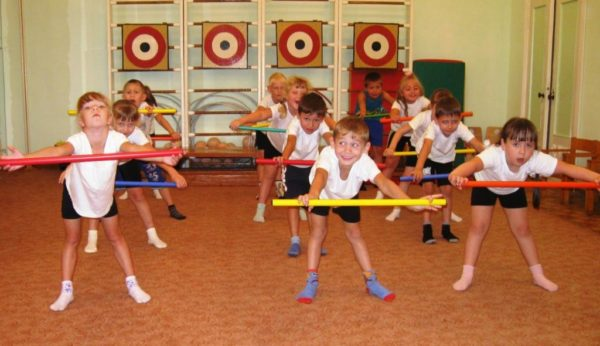 Буратино своим длинным любопытным носом рисует «солнышко», «морковку», «дерево». 
1. Мягкие круговые движения головой по часовой стрелке, затем против часовой стрелки.
2. Повороты головы в стороны, вверх, вниз. 
3. Наклоны головы во время «рисования» вправо, затем влево./
Утренняя гимнастика
[Speaker Notes: ПРИМЕЧАНИЕ. Чтобы изменить изображения на этом слайде, выберите рисунок и удалите его. Затем нажмите значок вставки рисунка в заполнителе, чтобы вставить собственное изображение.]
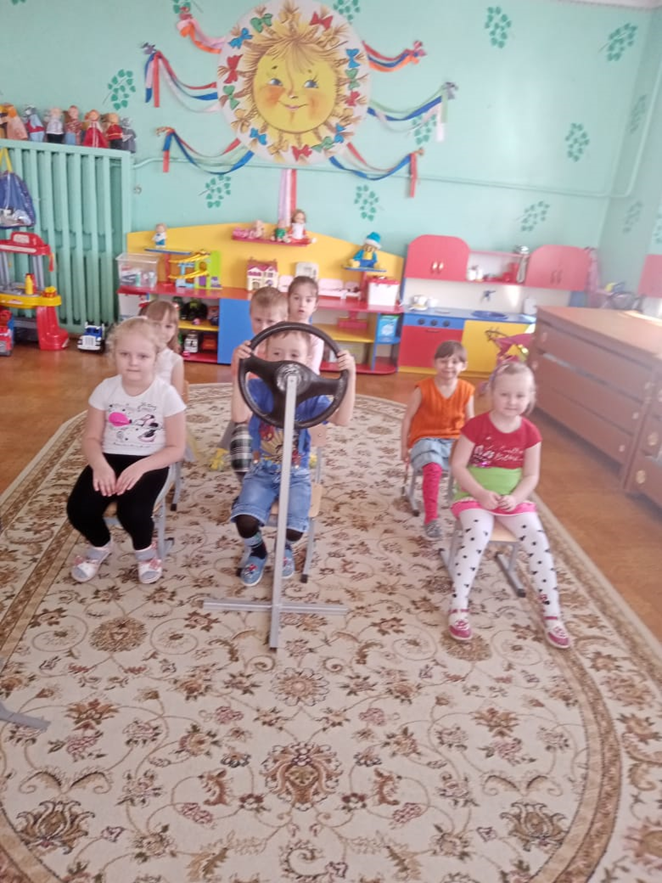 «Автобус»
«Кафе»
Игровая деятельность
[Speaker Notes: ПРИМЕЧАНИЕ. Чтобы изменить изображения на этом слайде, выберите рисунок и удалите его. Затем нажмите значок вставки рисунка в заполнителе, чтобы вставить собственное изображение.]
Опыт с водой «крышки плавают вверху»
«Семья»
Наши ноги не стучат,
Наши язычки молчат.
За столом ты не сори,
Насорил - так убери!
/
Вот и полдник подошел, 
Сели дети все за стол 
Чтобы не было беды, 
Вспомни правила еды:
Дежурство и прием пищи
«Правой рукой берем мыло …
«Стоим друг за другом…»
Умывание
Одевание на прогулку
Хорошо нам отдыхать! 
Но пора уже вставать! 
Крепко кулачки сжимаем,
Их повыше поднимаем.
Потянуться! Улыбнуться!
 Всем открыть глаза и встать!
Сон и пробуждение
Ребятки, просыпайтесь!
 Глазки открывайтесь!
 Ножки потянитесь, ручки поднимитесь.
Мы сначала пойдем очень мелким шажком. 
А потом пошире шаг, вот так, вот так, 
На носочки становитесь, вверх руками потянитесь.
Корригирующая гимнастика
«Чебурашка смотрит прямо и идет вперед по тротуару…»
«машина поворачивает направо»
Игра «Дорога»
Трудовая деятельность
Подвижная игра
 «Дорога и ПДД»
«поднялись наверх, а потом опустимся вниз»
«правой и левой руками обнимаю дерево»
Прогулка
«поднимаемся наверх по лесенке»
«рыхлю землю около кустарника»
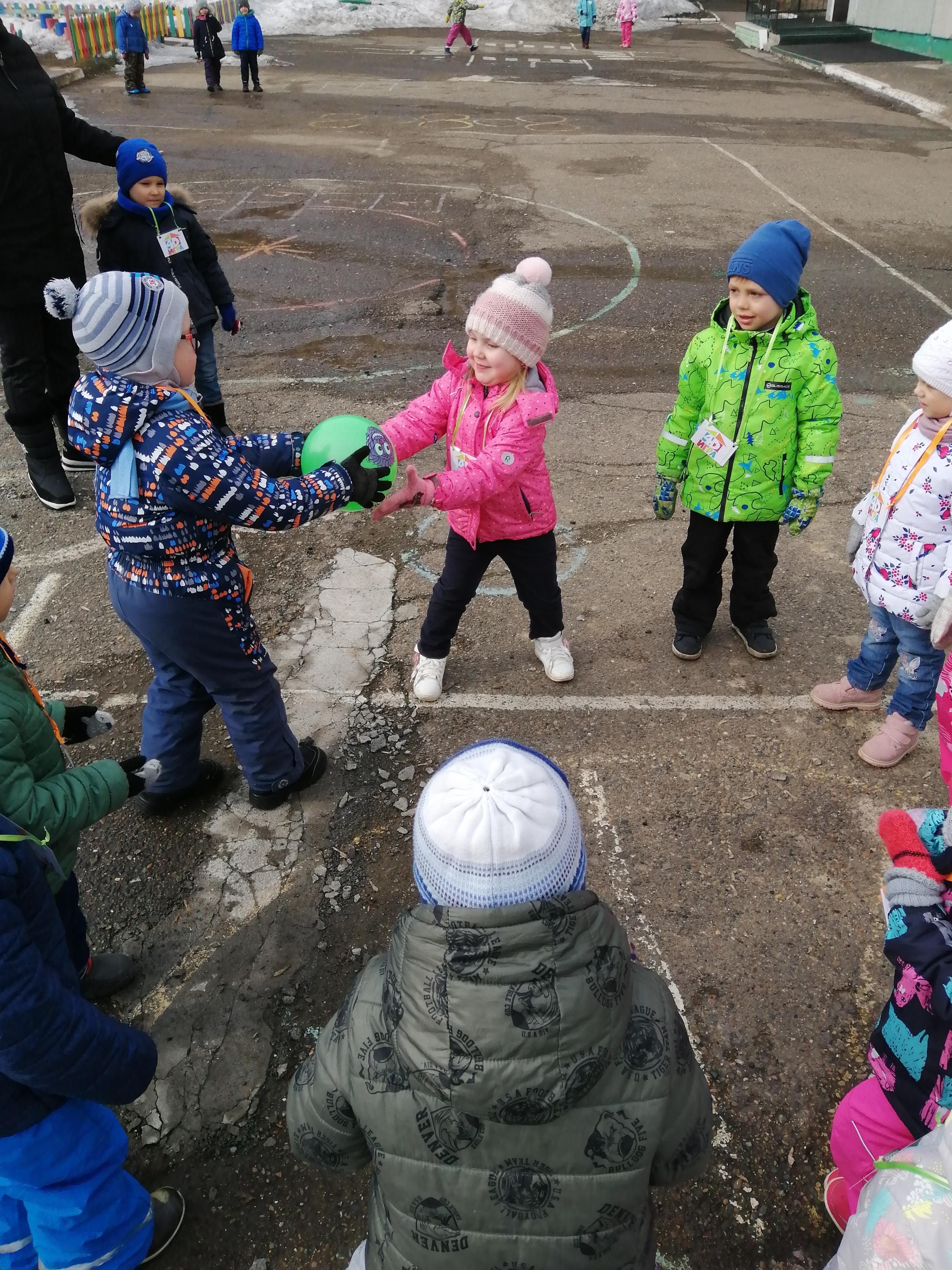 Работаем в математических тетрадях
Играем с мячом
Конструирование 
«Наш город»
Инсценировка сказки
«Три медведя»
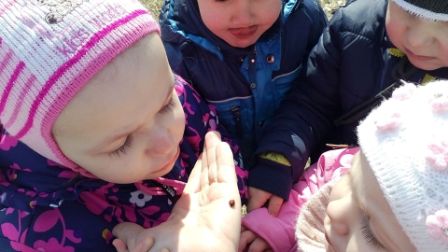 Спасибо
за внимание